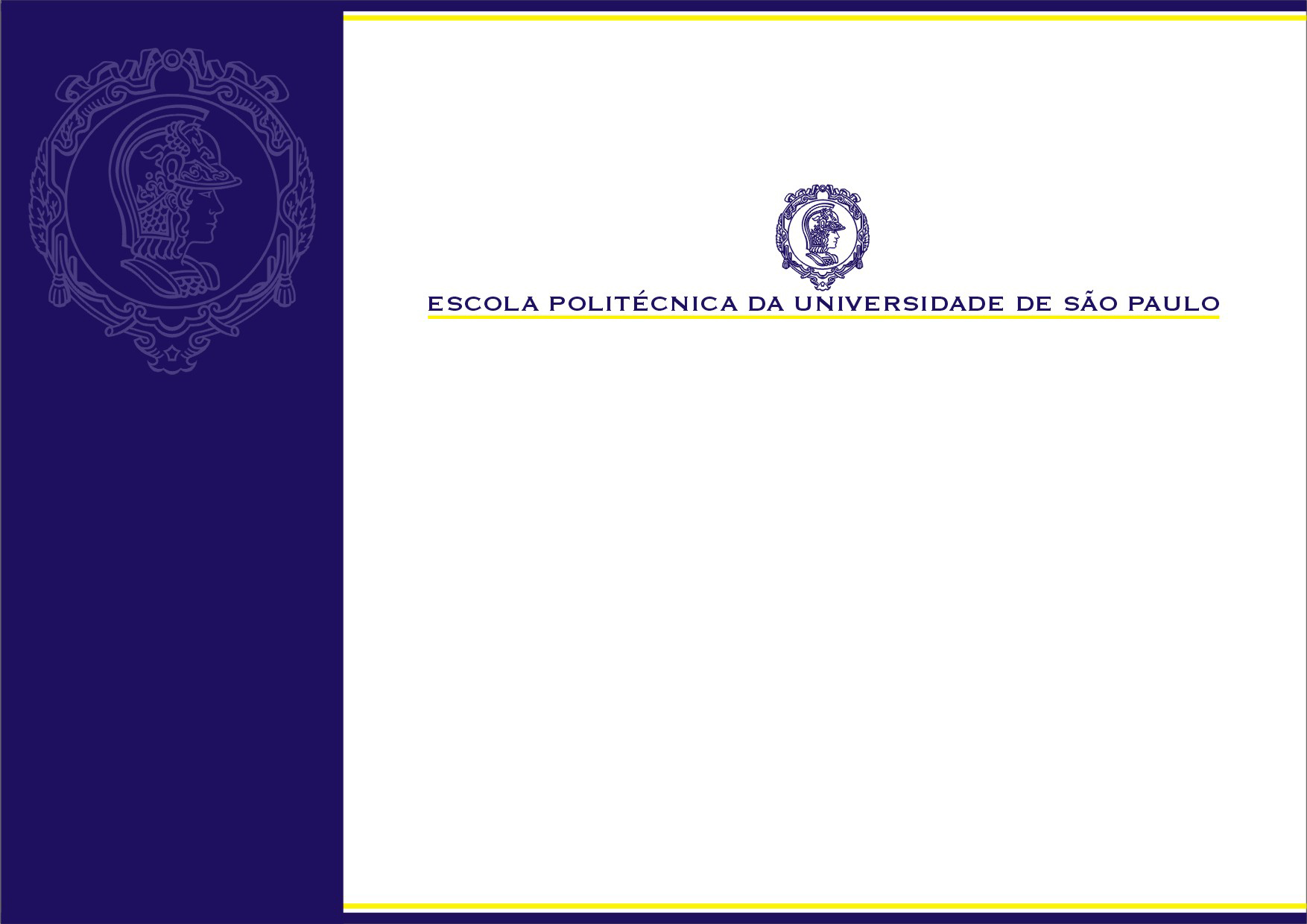 PME 3400-VIBRAÇÕES
Prof. Francisco E. B. Nigro
São Paulo,23/04/2020
1
Vibrações Livres não Amortecidas em Sistemas com 1 Grau de Liberdade
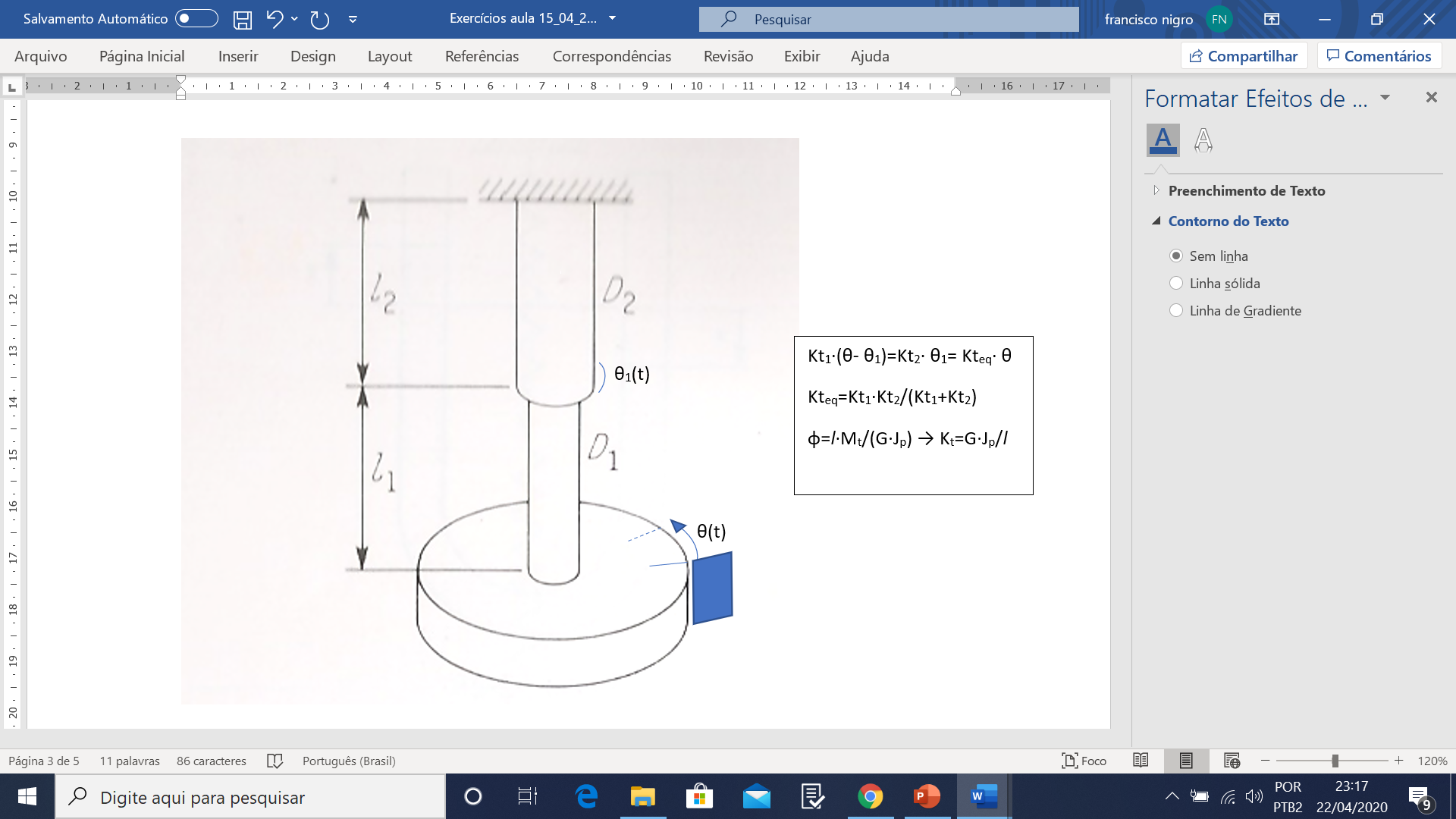 2
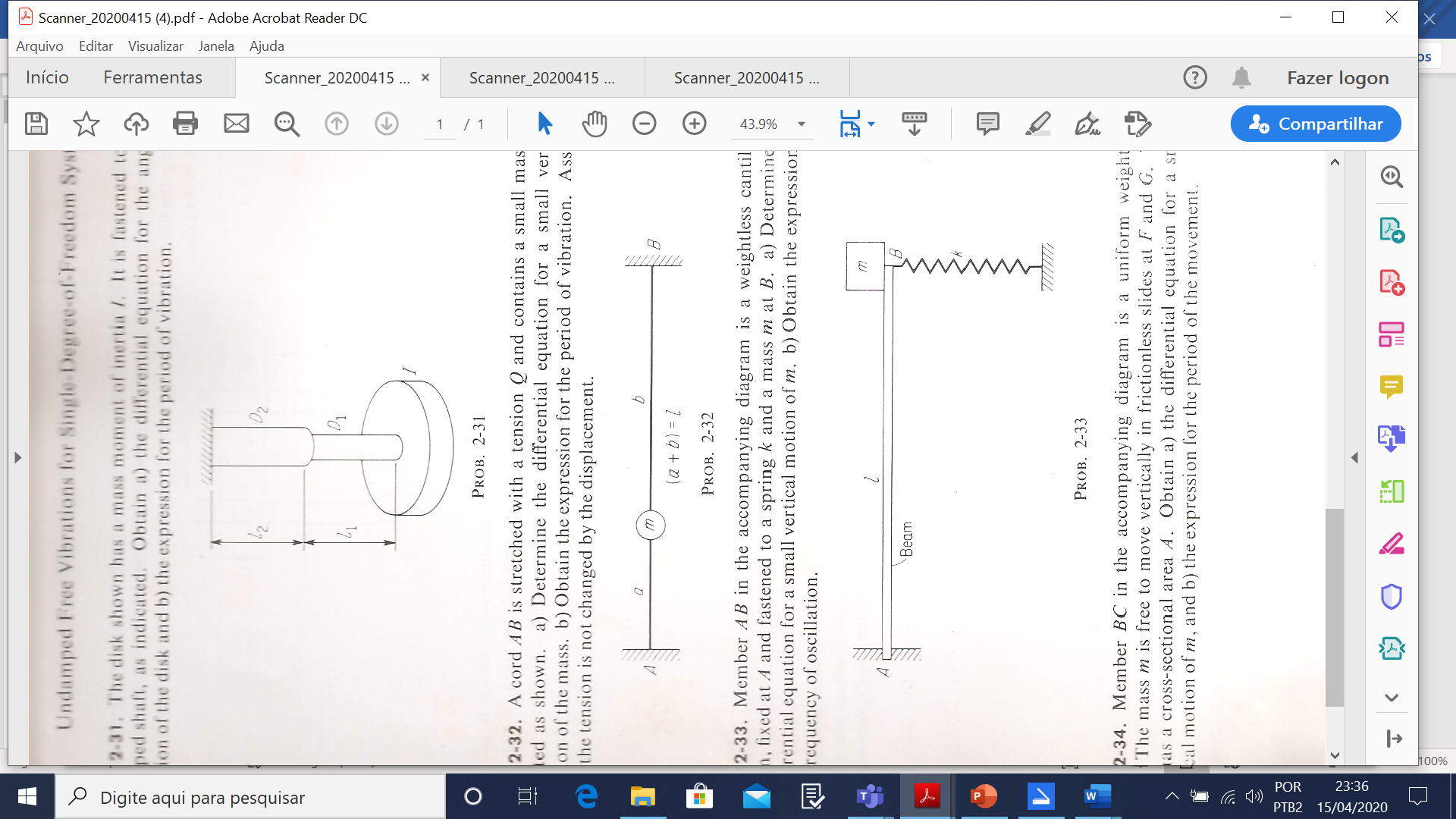 Vibrações Livres não Amortecidas em Sistemas com 1 Grau de Liberdade
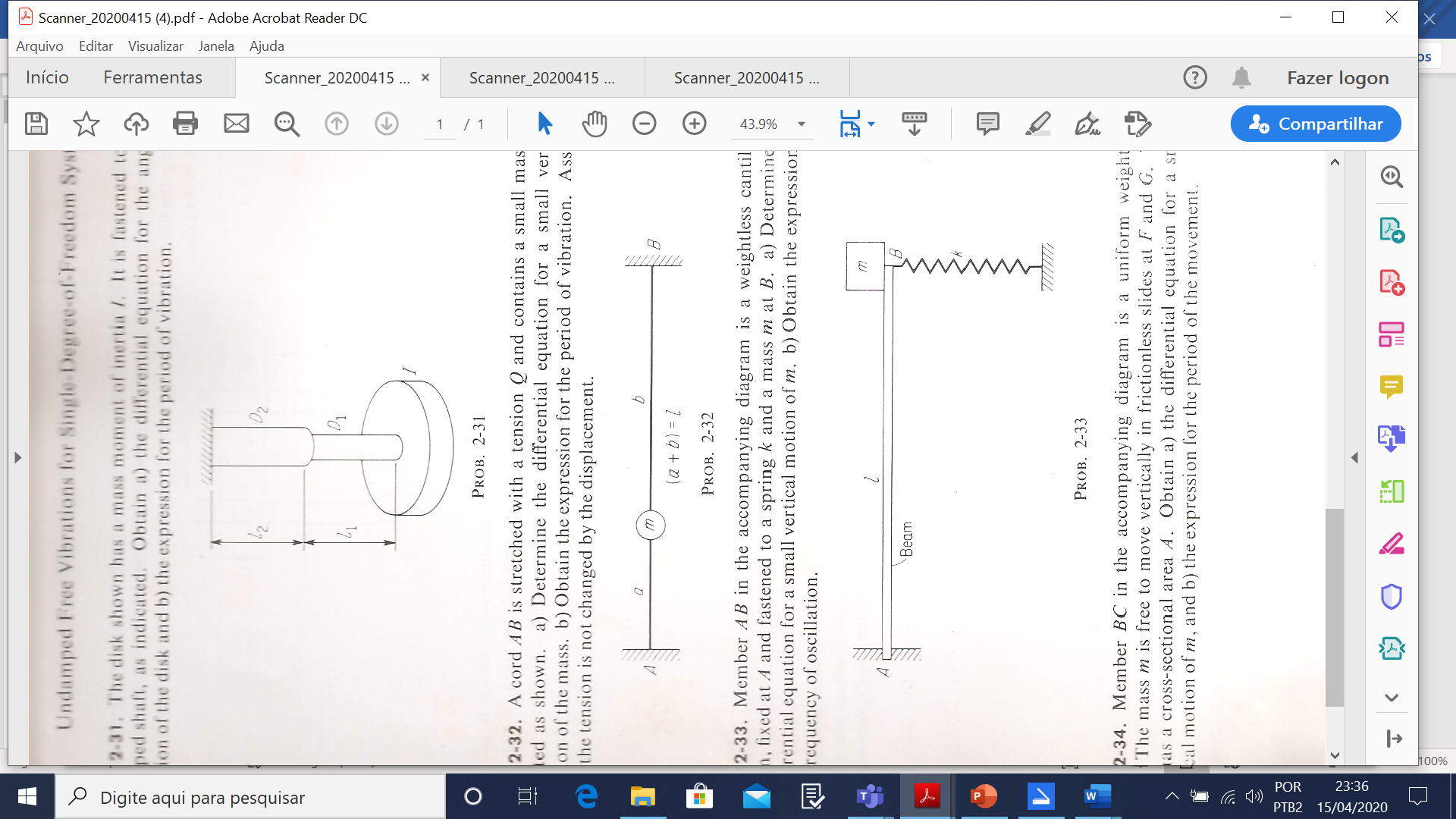 3
Vibrações Livres não Amortecidas em Sistemas com 1 Grau de Liberdade
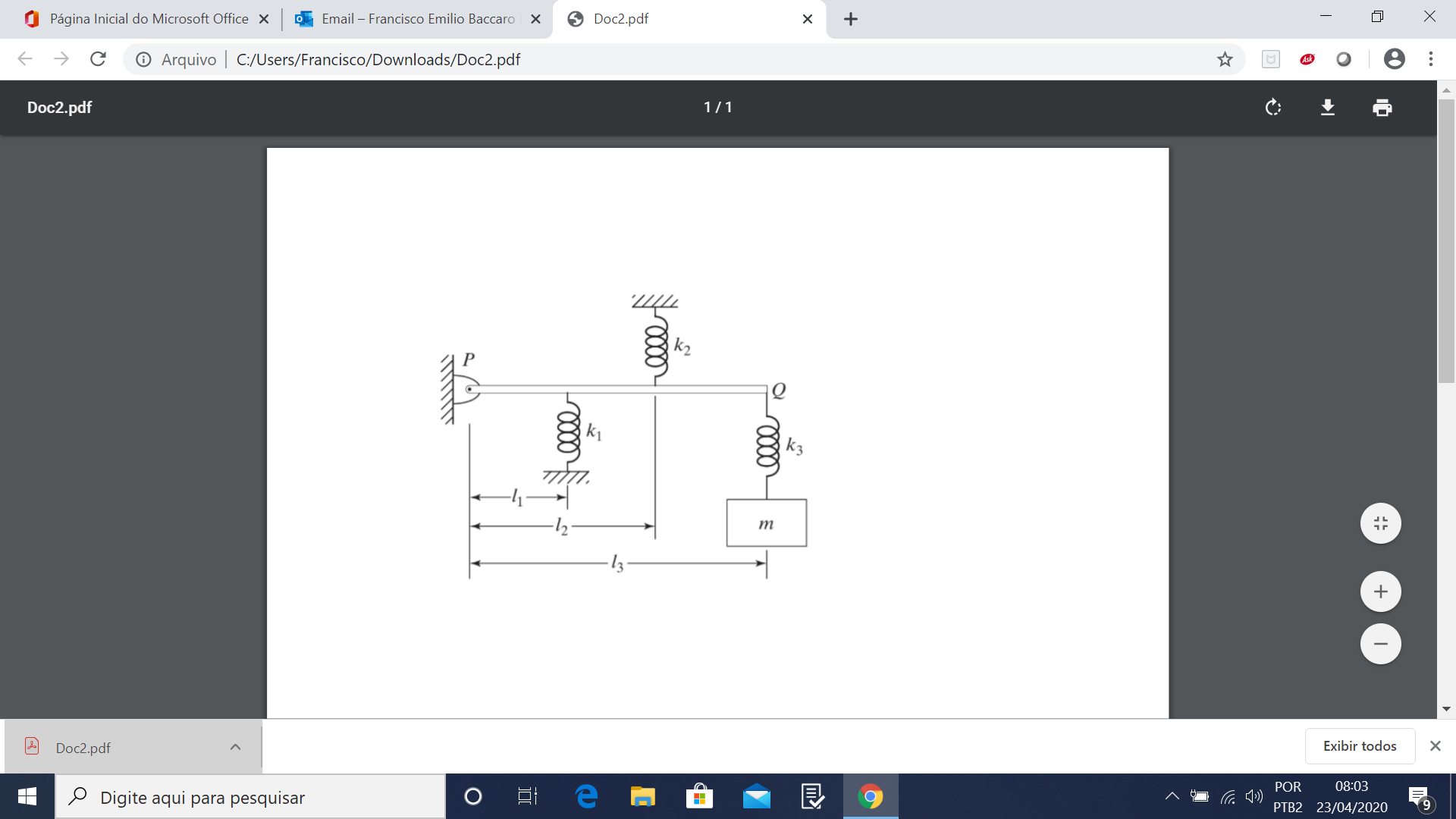 4
Vibrações Livres não Amortecidas em Sistemas com 1 Grau de Liberdade
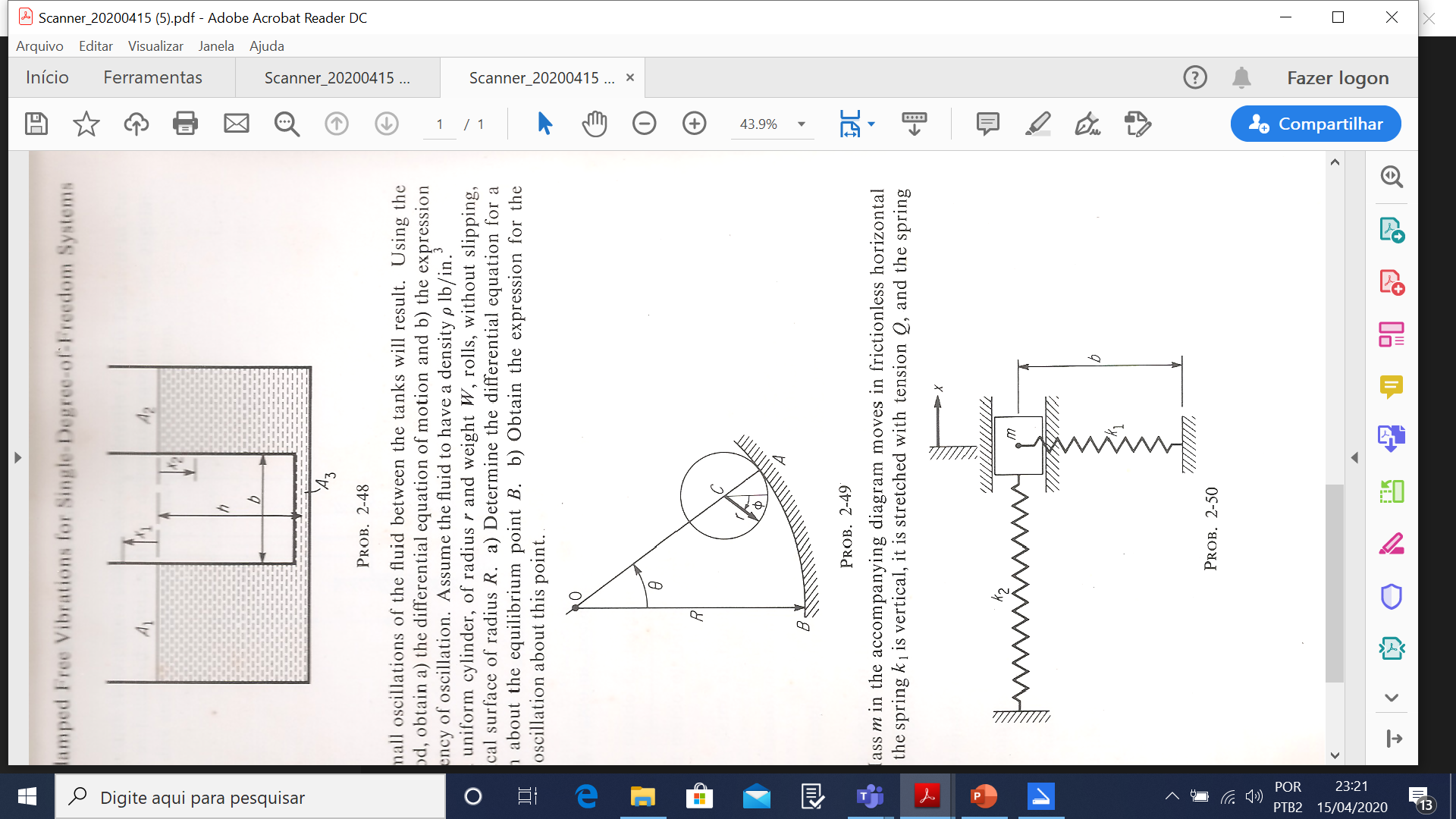 5
Vibrações Livres não Amortecidas em Sistemas com 1 Grau de Liberdade
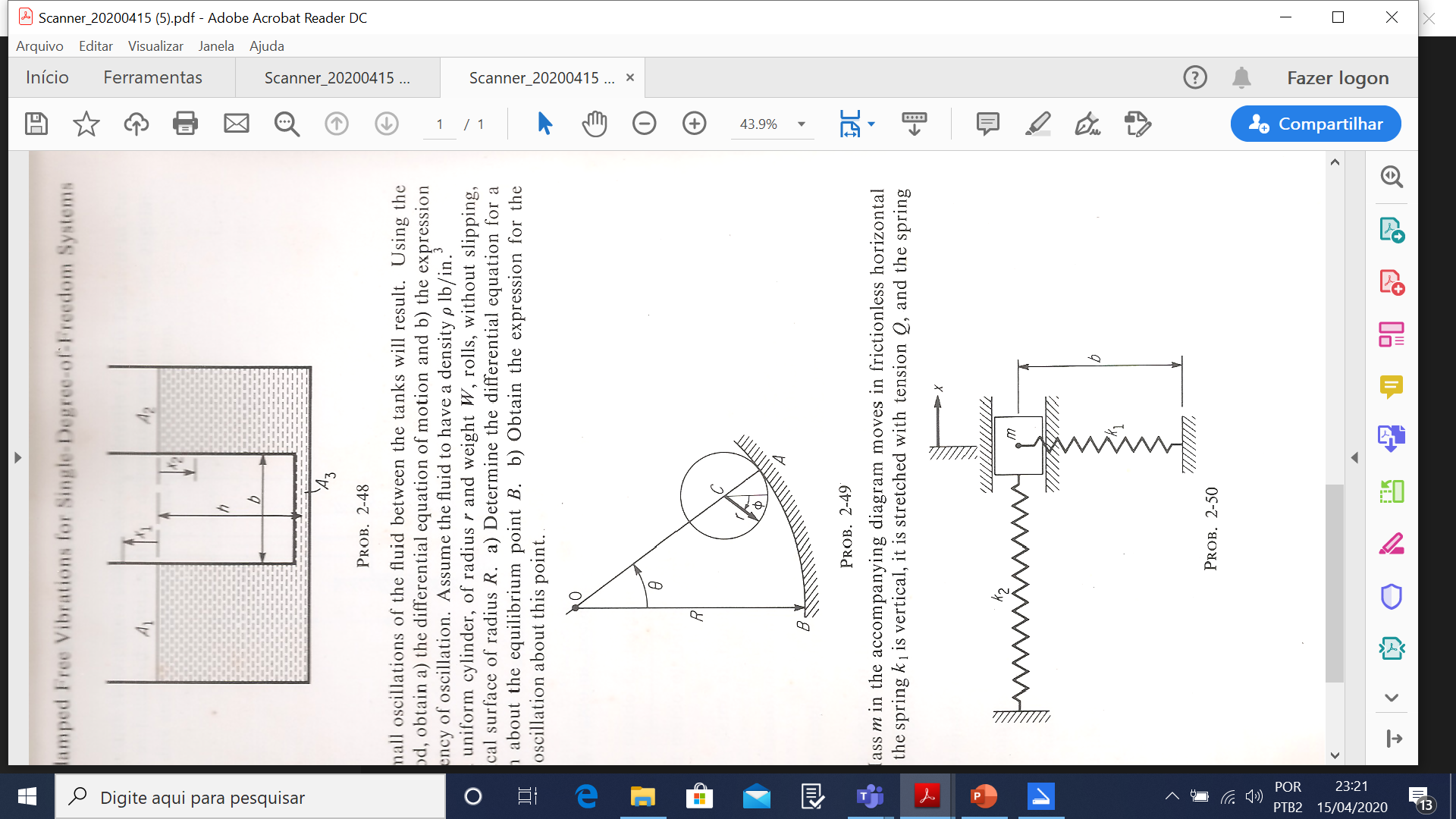 6
Vibrações Livres não Amortecidas em Sistemas com 1 Grau de Liberdade
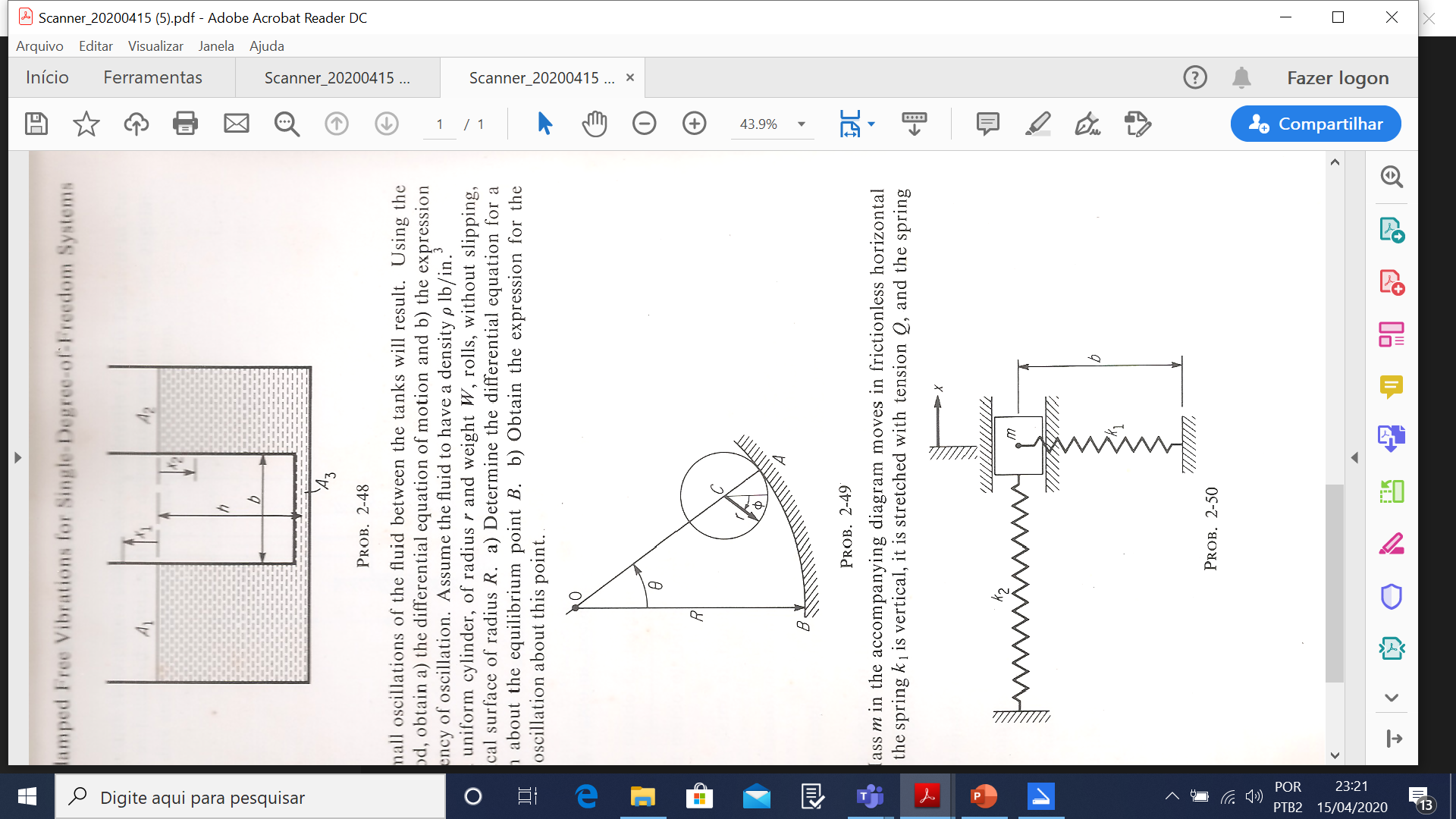 7
Vibrações Livres Amortecidas em Sistemas com 1 Grau de Liberdade
Tipos de amortecimento
Viscoso
Atrito seco
Histerese no elemento “elástico”
Equação diferencial do sistema linear massa-mola-amortecedor
Resolução da equação diferencial e discussão da solução
Amortecimento crítico
Evolução do movimento para sistema com amortecimento sub-crítico
Decremento logarítmico
8
Obrigado pela Atenção
9